2201M21
-
CELLULAR AND MOLECULAR BIOLOGY COURSE
BIOLOGIA CELLULARE E MOLECOLARE



SVB0104 - CANCER GENETICS 
LESSON #14


2nd year / 2° Semester


Teacher: Antonella Roetto, PhD

antonella.roetto@unito.it
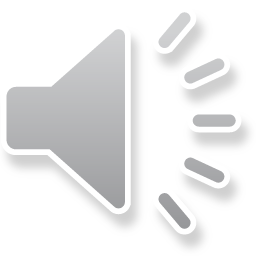 Tumour heterogeneity
Intertumoral  	heterogeneity

					spatial     heterogeneity
 Intratumoral    	heterogeneity
					temporal heterogeneity
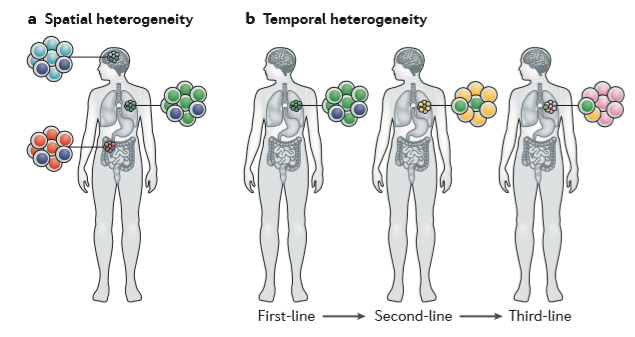 Dagogo-Jack and Shaw, 2018
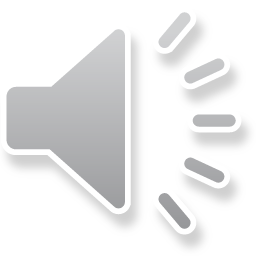 Tumour heterogeneity
Stochastic  model   casual mutation /s	        clonal expansion 	tumor development 
Hierarchical models cancer stem cells (CSCs) at the apex 

 They are reasonable systems that have been hypothesised to describe tumour heterogeneity.
Each model alone inadequately explains tumour diversity, the two models can be integrated to provide a more comprehensive explanation.
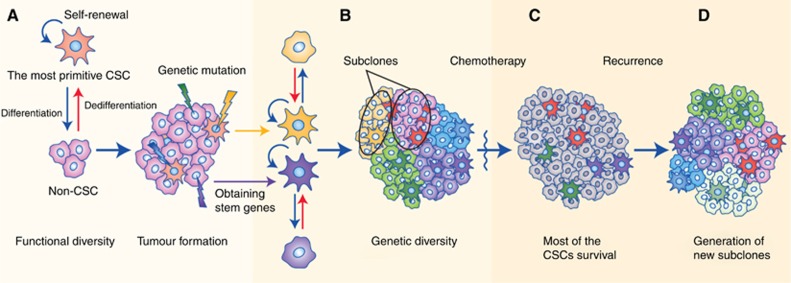 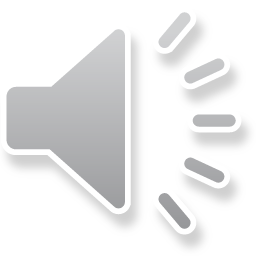 Tumour heterogeneity
Emerging evidence has characterised tumours using a hierarchical organisational structure, with cancer stem cells (CSCs) at the apex.
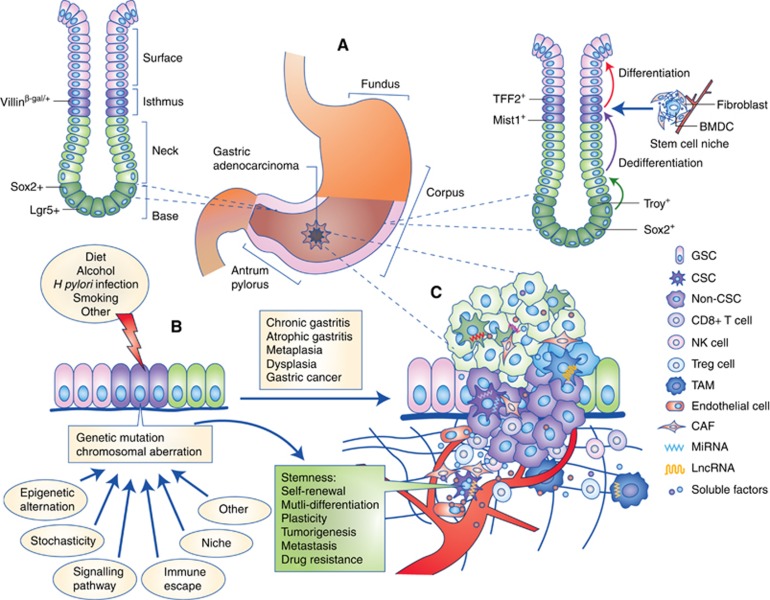 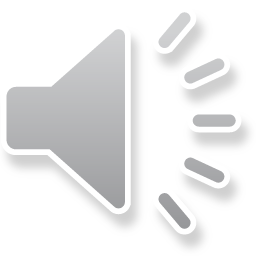 4
Tumor evolution models
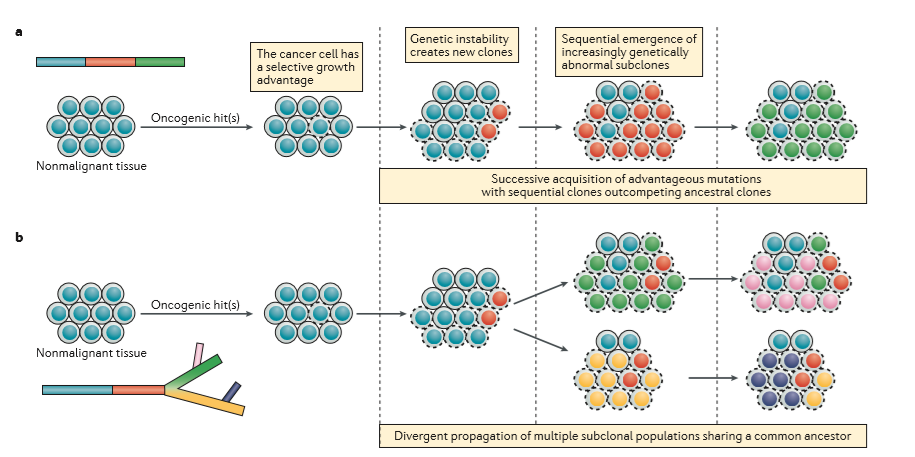 Dagogo-Jack and Shaw, 2018
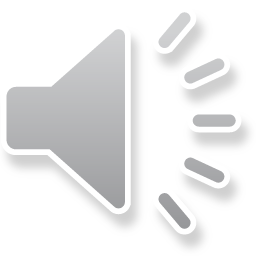 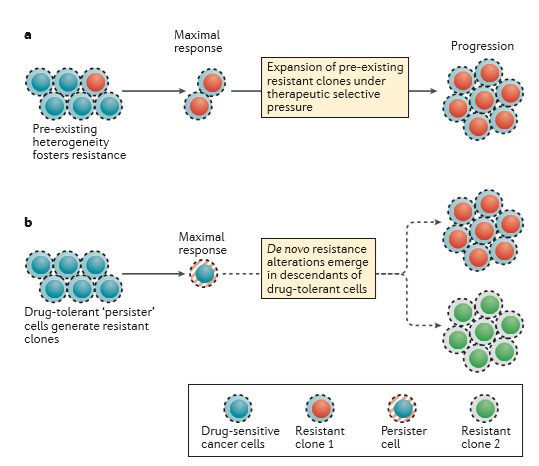 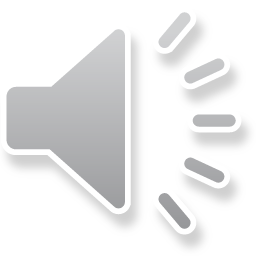 Non-invasive monitoring of cancer heterogeneity
The clinical status of a patient and the location of progressing lesions might make performing a repeated tissue biopsy procedure infeasible.

Moreover, analyses involving single ­site biopsy sampling might result in underestimation of the degree of spatial heterogeneity, and sampling intervals that are tolerated by the patient might not enable the true extent of temporal heterogeneity to be captured accurately. 

Noninvasive ‘liquid biopsies’ analysis of tumor­ derived genetic material extracted from a patient’s blood are a promising strategy for addressing the shortcomings of tissue sampling. Genotyping of genetic material obtained from circulating tumor cells, circulating exosomes shed by tumors, and circulating cell­ free tumor DNA (ctDNA)
 
Es. In a prospective study involving 121 patients with metastatic CRC, 26 patients were found to have KRAS mutations in plasma that were not identified by tissue genotyping.

Longitudinal plasma analysis is an effective tool for gauging the influence of treatment on the molecular and/or genetic situation  of a patient’s cancer over time. 

Es. Several reports suggest that the plasma EGFR T790M allele decreases over time in patients treated with EGFRT790M­ specific inhibitors, such as the third ­generation EGFR inhibitor osimertinib
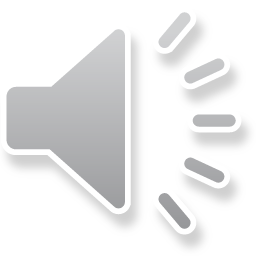 Resistance to therapeutics targeting oncogene addiction: heterogeneity of tumour cells
A tumor is composed of a cell population which is addicted to a specific oncogene, but with a subpopulation of non addicted cancer cells
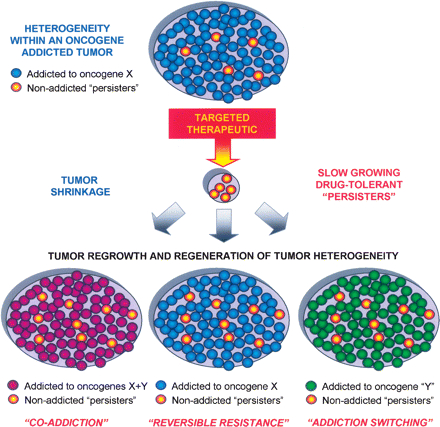 Upon treatment  with a TKIs, tumor shrinkage results from ablation of the addicted cells, but non addicted cells are mantained
These non-addicted cells have the capacity to regenerate
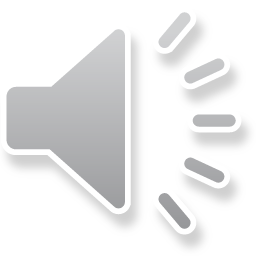 Activation
Omo/dimerization
Ono et al., Clin Cancer Res, 2006
EGFR family  pathway
Amplificaton
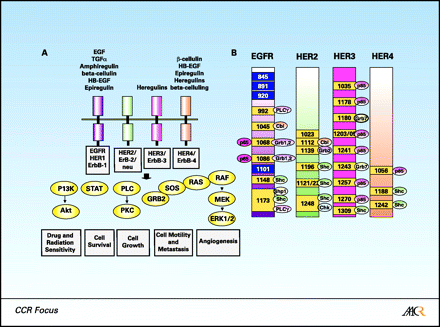 Mutation
Tyrosin kinase receptors
Cell transformation control
EGFR  expression has been reported indifferent neoplasia
Head-neck, gastric, colon,breast,lung cancers…..
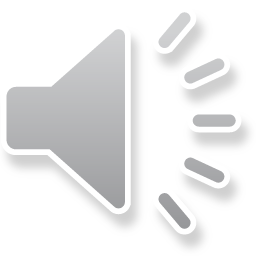 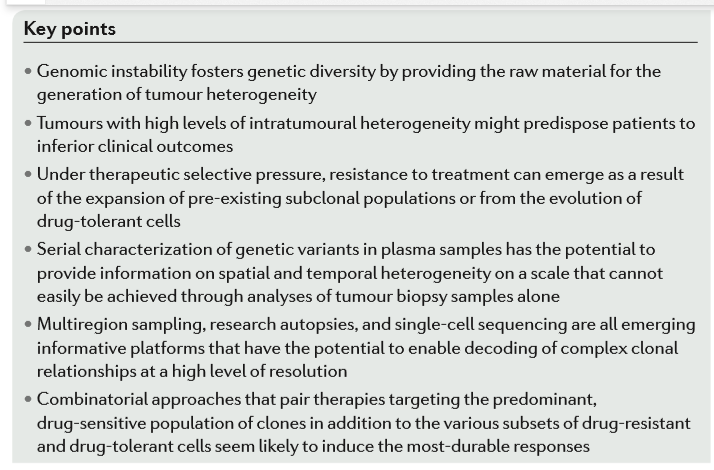 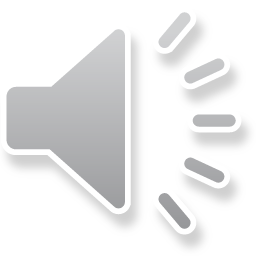 Dagogo-Jack and Shaw, 2018
Immunotherapy
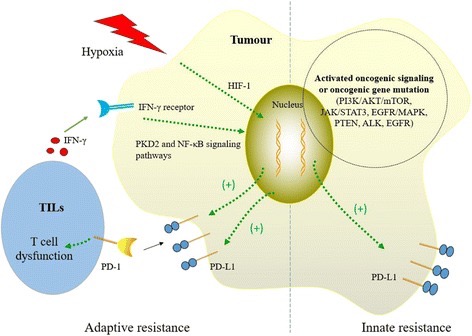 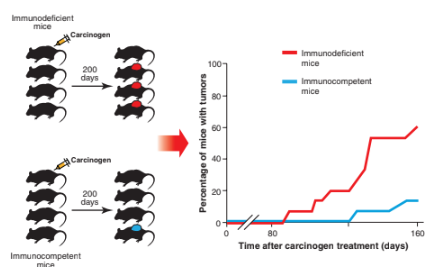 The imune system can recognise and  interact with tumor
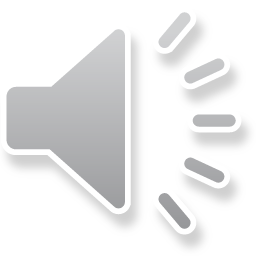 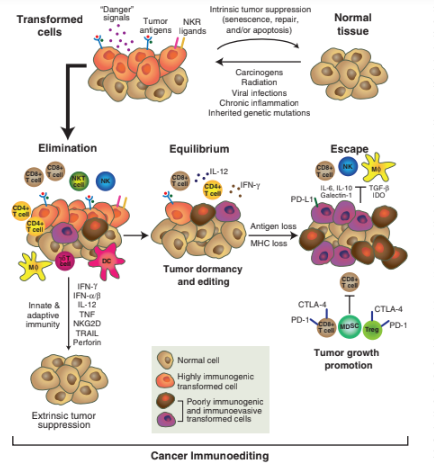 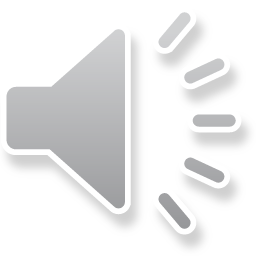 Immunotherapies
MOAb  against  PD-PDL /CTLA-4

Immunosuppressive mieloid cells 

CART-T 

Vaccines and tumor neoantigens
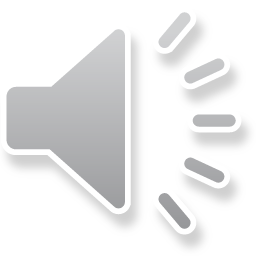 Immune checkpoint blockade therapy
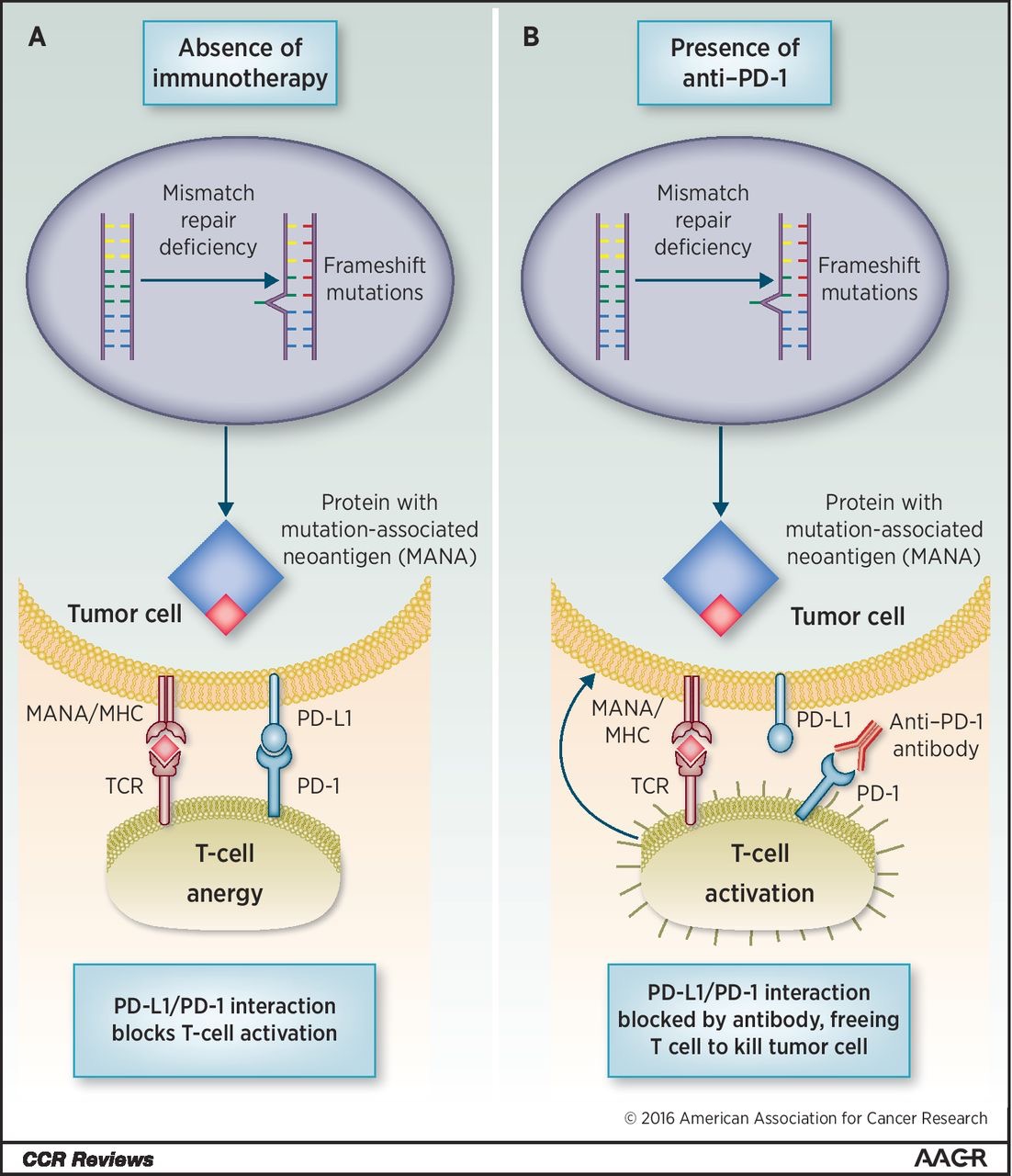 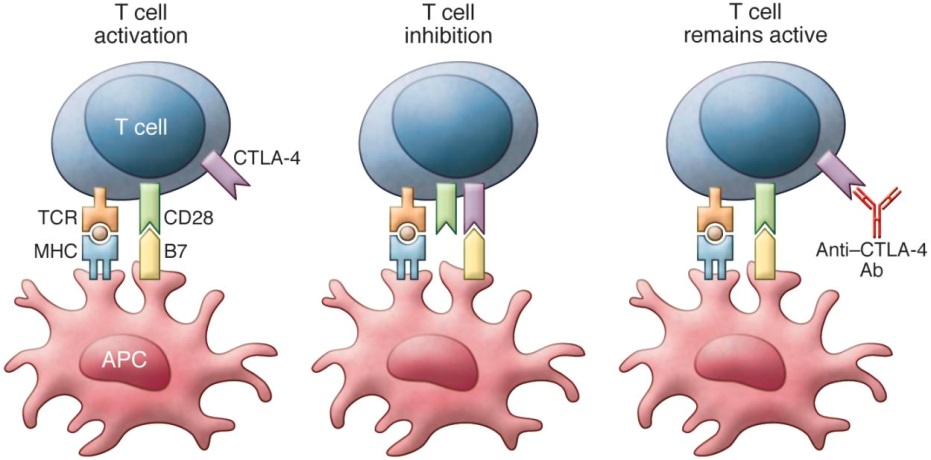 Binding of B7 to CTLA-4 inhibits T cell function. Anti–CTLA-4 antibodies block CTLA-4 binding and prevent inhibition of T cell function.
Buchbinder and Hodi, JCI, 2015
Dudley et al, Clinical Cancer Res, 2016
Inhibitors of these pathways lead to stimulation of activated T-cells and antitumoral immunity
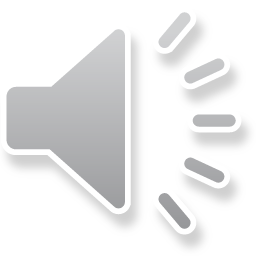 Myeloid derived suppressor cells (MDSCs)
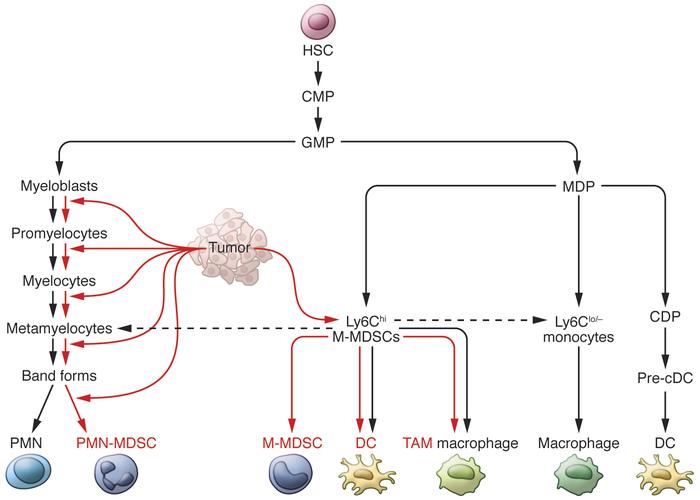 Marvel and Gabrilovich, 2015
Tumor reprograms myeloid cells to create an immunosuoppressive environment
 
MDSC potential role as prognostic/diagnostic biomarkers and therapeutic targets
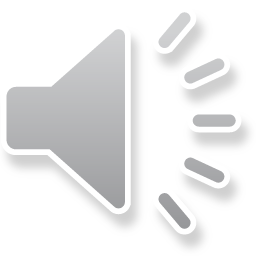 Myeloid derived suppressor cells (MDSCs) targeting
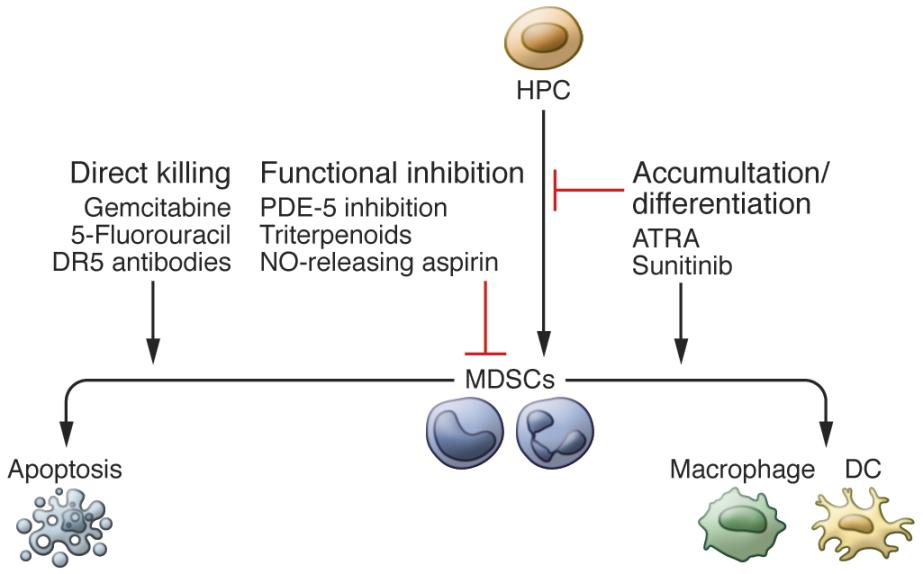 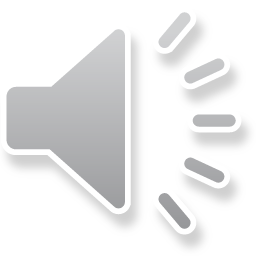 CAR-T cells adoptive immunotherapy
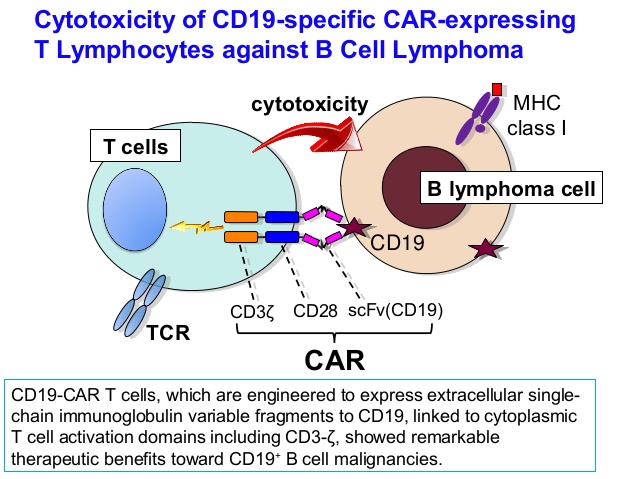 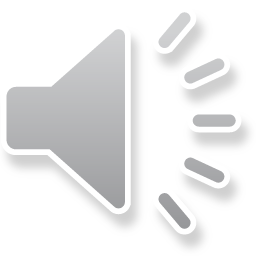 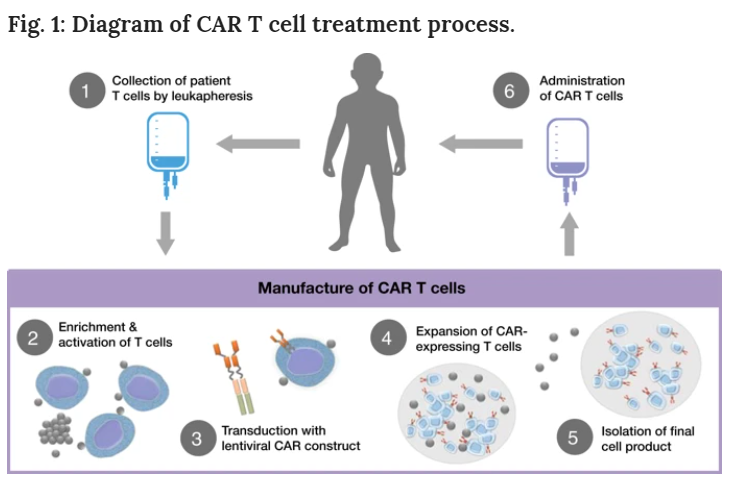 Hucks and Reingold, 2019
Acute and chronic lymphocytic leukemia
Solid tumors?
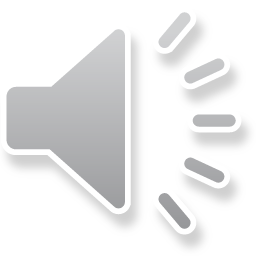